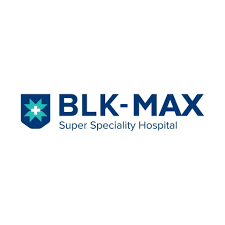 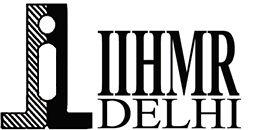 A study on Job satisfaction among employees of BLK Max super specialty hospital New Delhi.
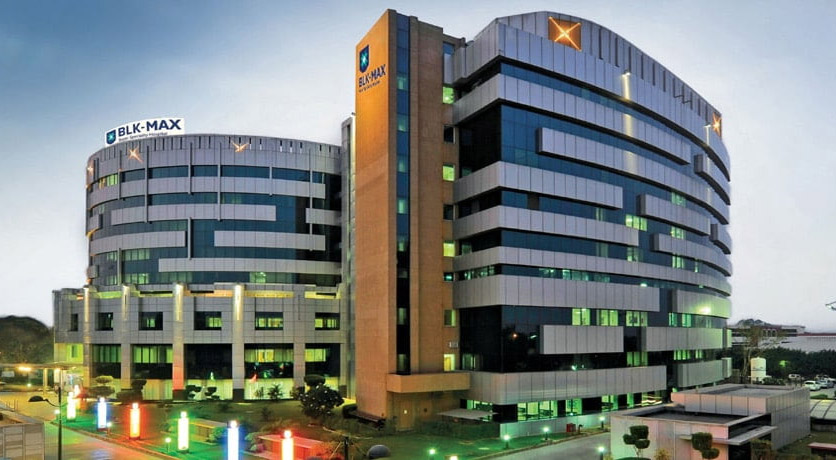 Name-Suman Patel
Enroll No. PG/20/089
Faculty Mentor-Dr. Nitish Dogra
IIHMR Delhi
1
Screenshot of Approval
2
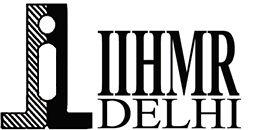 Introduction
3
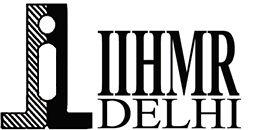 Introduction
4
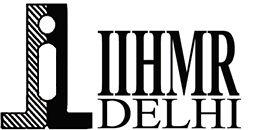 Aim & Objectives of Your Study
To find out the level of satisfaction among the employees working in BLK Max super specialty hospital New Delhi.
5
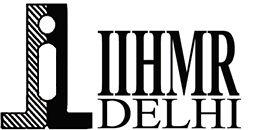 Methodology
6
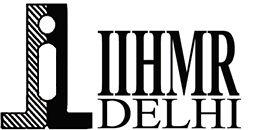 Methodology
The study population of this study will be the employees of BLK MAX super specialty hospital. The sampling method would be convenient sampling and the sample size is 60.
There are 7 floors in the hospital but second floor is OT complex. So we selected 6 floors for the study. We visit each floor and randomly selected 10 employee from each floor. Who are working on that floor and are interested in the study
The inclusion group would be the medical, paramedical staff on the hospital and are willing to participate in the study
The exclusion criteria would be the employees who are out sourced for different services and not willing to participate.
7
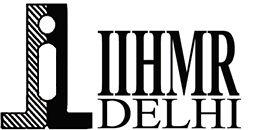 Literature Review
Kaipa S, Pydi SK, Krishna Kumar RVS, Srinivasulu G, Darsi VRK, Sode M. performed this study to understand job satisfaction among dentists in Srikakulam, India. In this study, a modified questionnaire was used to understand job satisfaction. This sample size for the study was 66 and study location was Srikakulam. Factors resulted in job satisfaction were coworkers, income, and overall satisfaction. No significant relation between job satisfaction and socio-demographic characteristics.
Peters DH, Chakraborty S, Mahapatra P, Steinhardt L. performed a Cross-sectional survey with a sample size of 1916 govt. and private hospital, health workers in Andhra Pradesh and Uttar Pradesh, India. Four main indicators were identified, related to job among these “work environment” was selected as most important factor for job satisfaction even rated higher than a good salary. In both states, govt. hospital health workers rated "good employment benefits" as much more important than private hospital workers
Sengupta M, Sengupta N. did a study. The population for the study were the employees working in Indian Automobile sector organizations, manufacturing and selling two-wheelers, three wheelers, and for-wheelers, during period from February 2017 to December 2017. Data was collected from the many cities across the country, such as, Delhi, Gurgaon, Lucknow, Mumbai, Pune, Ahmedabad, Bhopal, Nagpur, Indore, Chennai, Hyderabad, Mysore, Bangalore, Kolkata, Jamshedpur, and Patna. Employee engagement at work has to be given top priority, ‘Good Relationship with boss’, ‘Good relationship with co-workers’ and ‘reward and recognition’ were identified to be of second, third and fourth priority, respectively. Also, reward and recognition is very important as in the short term it makes the employee feel satisfied.
You are not allowed to add slides to this presentation
8
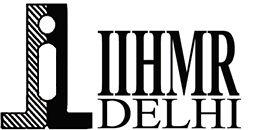 Results
9
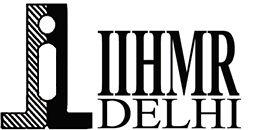 Results
Result from the study shows that 40% employees that learned new skills in this position were very happy, 45% were happy about the skills they got to learn and 12% were neutral about it.
10
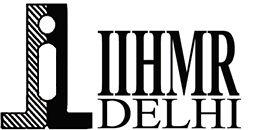 Results
32% of the employees were very happy about the co-workers and teamwork between the teammates, 47% were happy and 18% were neutral about it. 
When we ask the employees if they will recommend this hospital as good place to work 17% said they will definitely recommend, 48% said they will recommend and 27% were neutral about it.
11
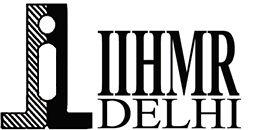 Discussion
12
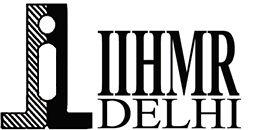 Limitations of the Study
13
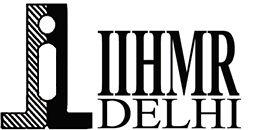 Conclusion
Employee satisfaction is very important from an organization point of view. As employee satisfaction can be directly linked to company performance. A satisfied employee will always be more efficient but dis satisfaction in job results into poor performance, absenteeism, job related stress and turnover. 
 There are many factors that influence the employee satisfaction. In this study we selected few of the indicators that affect the satisfaction level. It is very important for the management to know what the employees are think about the organization and what are the challenges they are facing. By understanding this management can take necessary steps to improve the satisfaction level. 
From the study it is found that the employees are satisfied with regards to the relationship with co-workers, the support they get from supervisor, the learning they get.
14
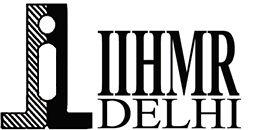 References
1. Kaipa S, Pydi SK, Krishna Kumar RVS, Srinivasulu G, Darsi VRK, Sode M. Career satisfaction among dental practitioners in Srikakulam, India. J Int Soc Prev Community Dent. 2015;5(1):40–6. 
2.  Peters DH, Chakraborty S, Mahapatra P, Steinhardt L. Job satisfaction and motivation of health workers in public and private sectors: cross-sectional analysis from two Indian states. Hum Resour Health. 2010 Nov 25;8:27. 
3. Sengupta M, Sengupta N. A study on employee job satisfaction with special reference to the Indian automobile industry. 2017;45. 
4.  Dartey-Baah K, Amoako G. Application of Frederick Herzberg’s Two-Factor theory in assessing and understanding employee motivation at work: A Ghanaian Perspective. Eur J Bus Manag. 2011 Jan 1;3.
15
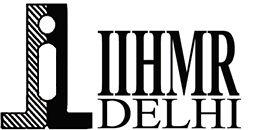 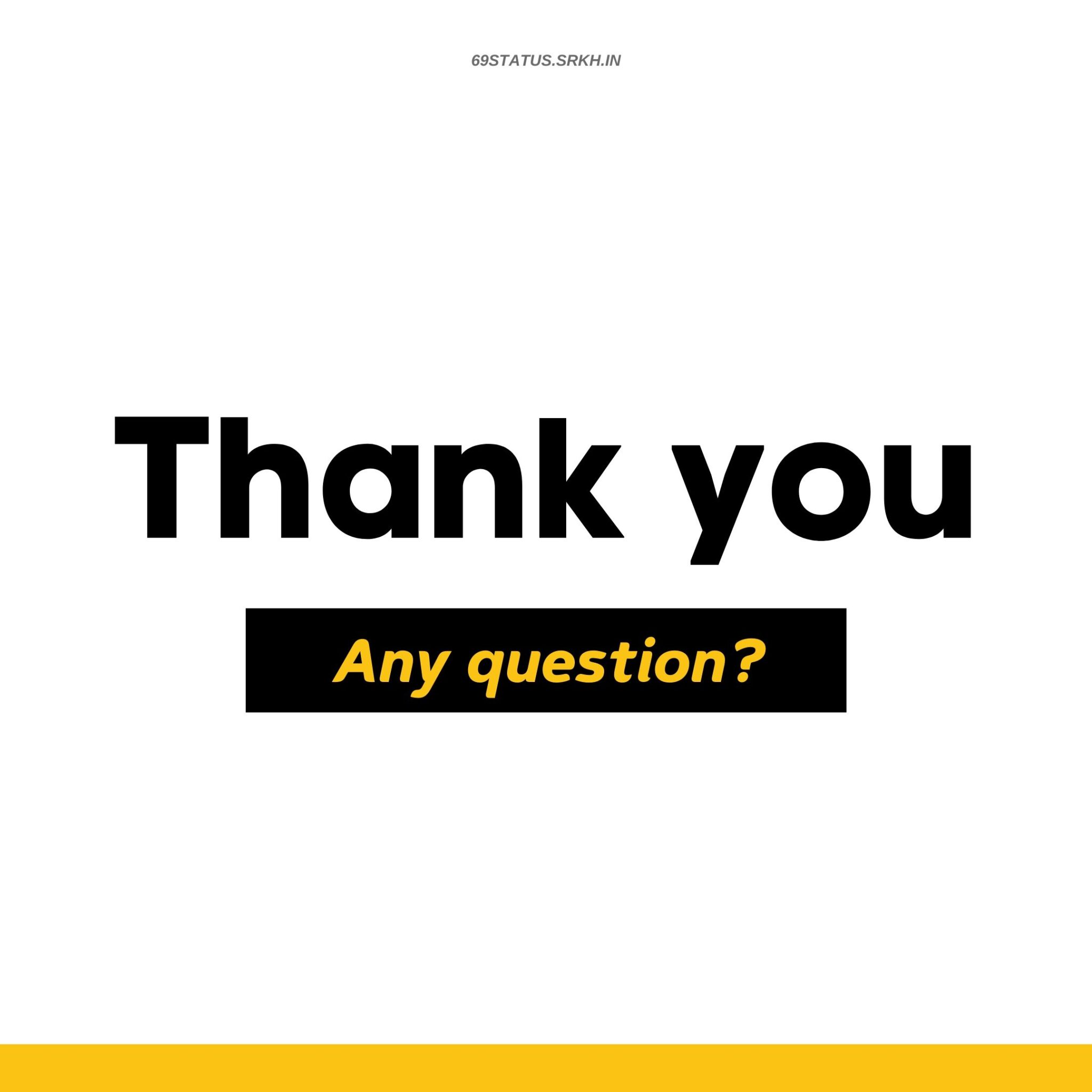 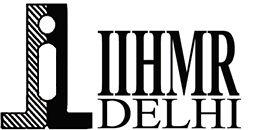 Suggestions to the Organization where the Study was Conducted
Some recommendations would be 
Interpersonal relationship with the top management should be improved.
extra co-curricular activities should be made in order to boost the efficiency of the employees. 
Frequent feedback should be collected from the employees and should be resolve if there is any problem faced by them.
17
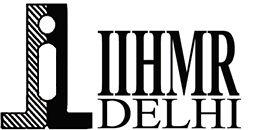 Dissertation Experiences
18
Nurses Day at BLK-MAX
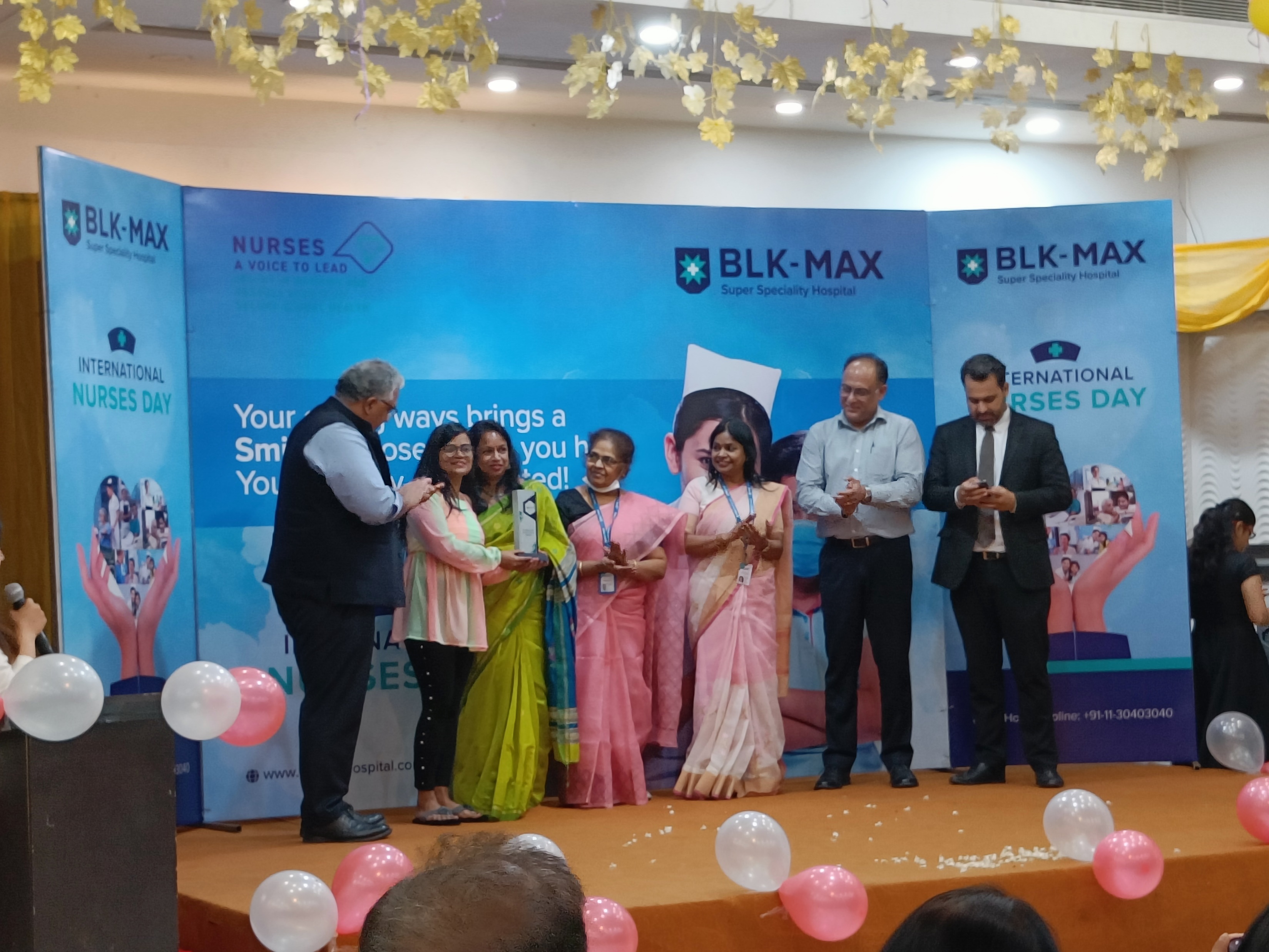 19